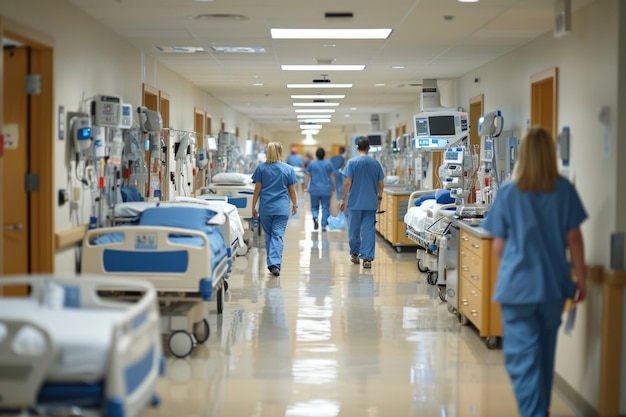 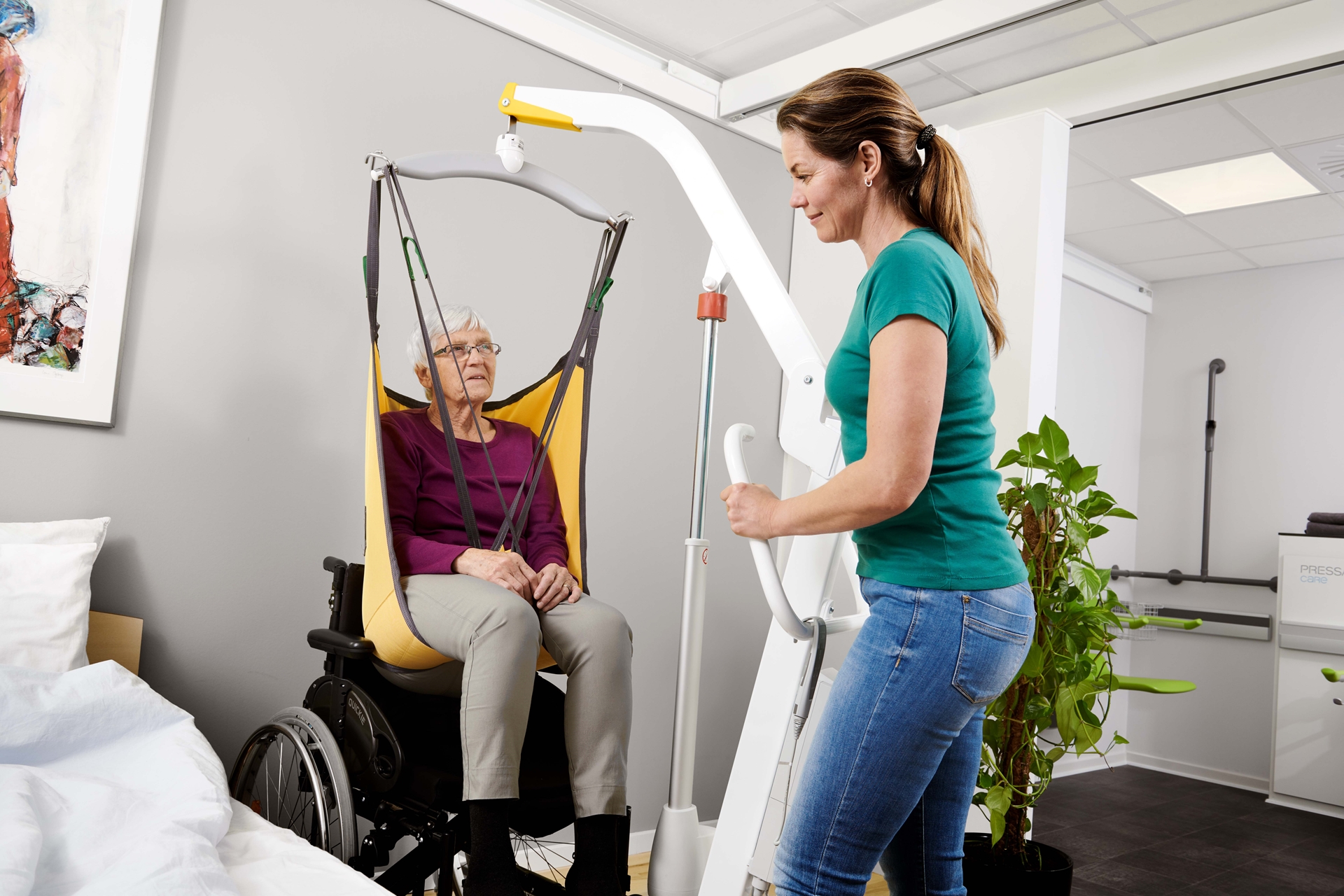 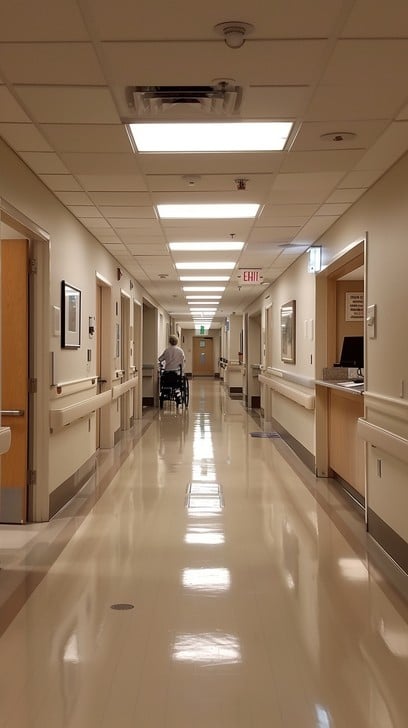 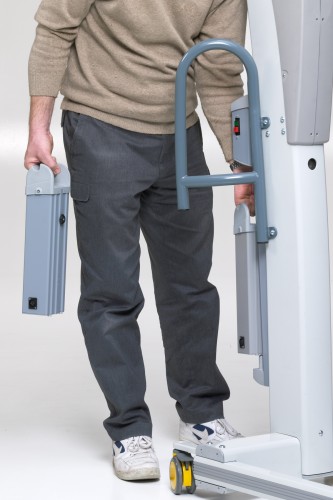 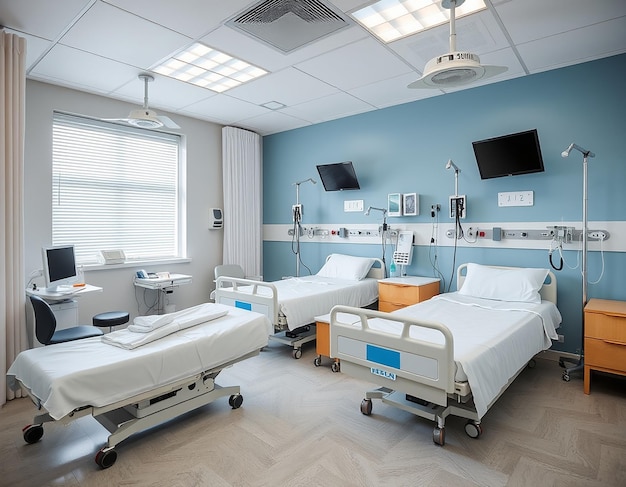 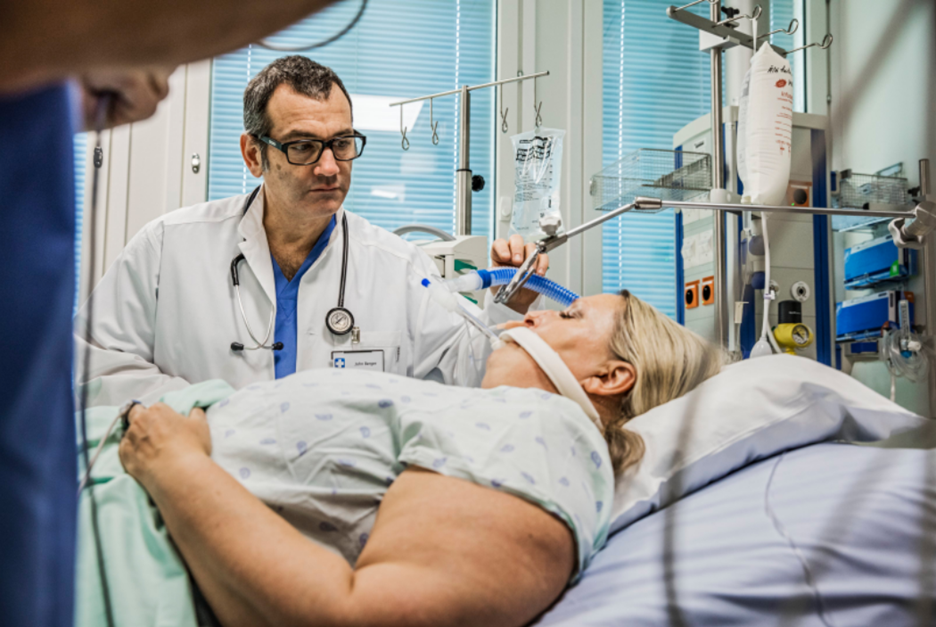 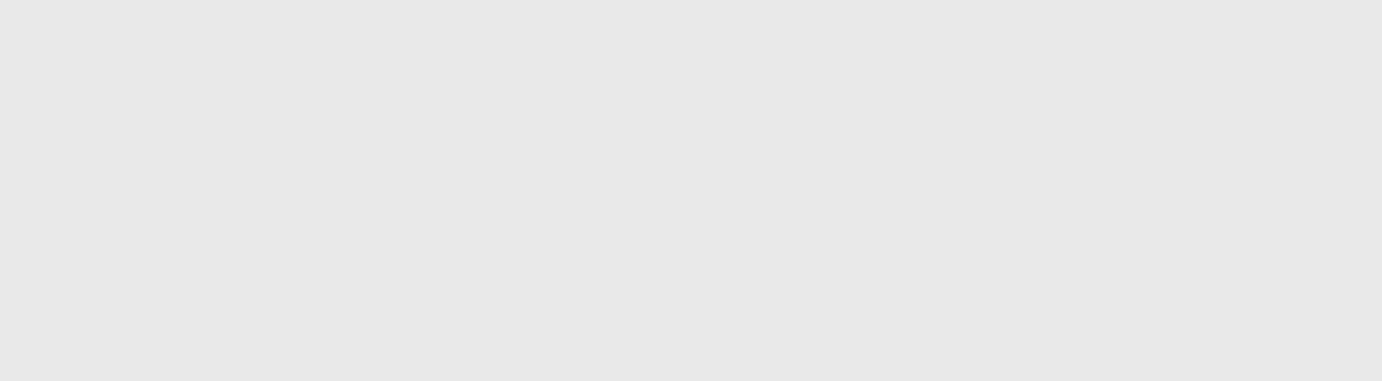 Limitations of Mobile Lifters
Compliance

Dead Batteries

Storage / limited space

Maneuverability

Limited SWL ability
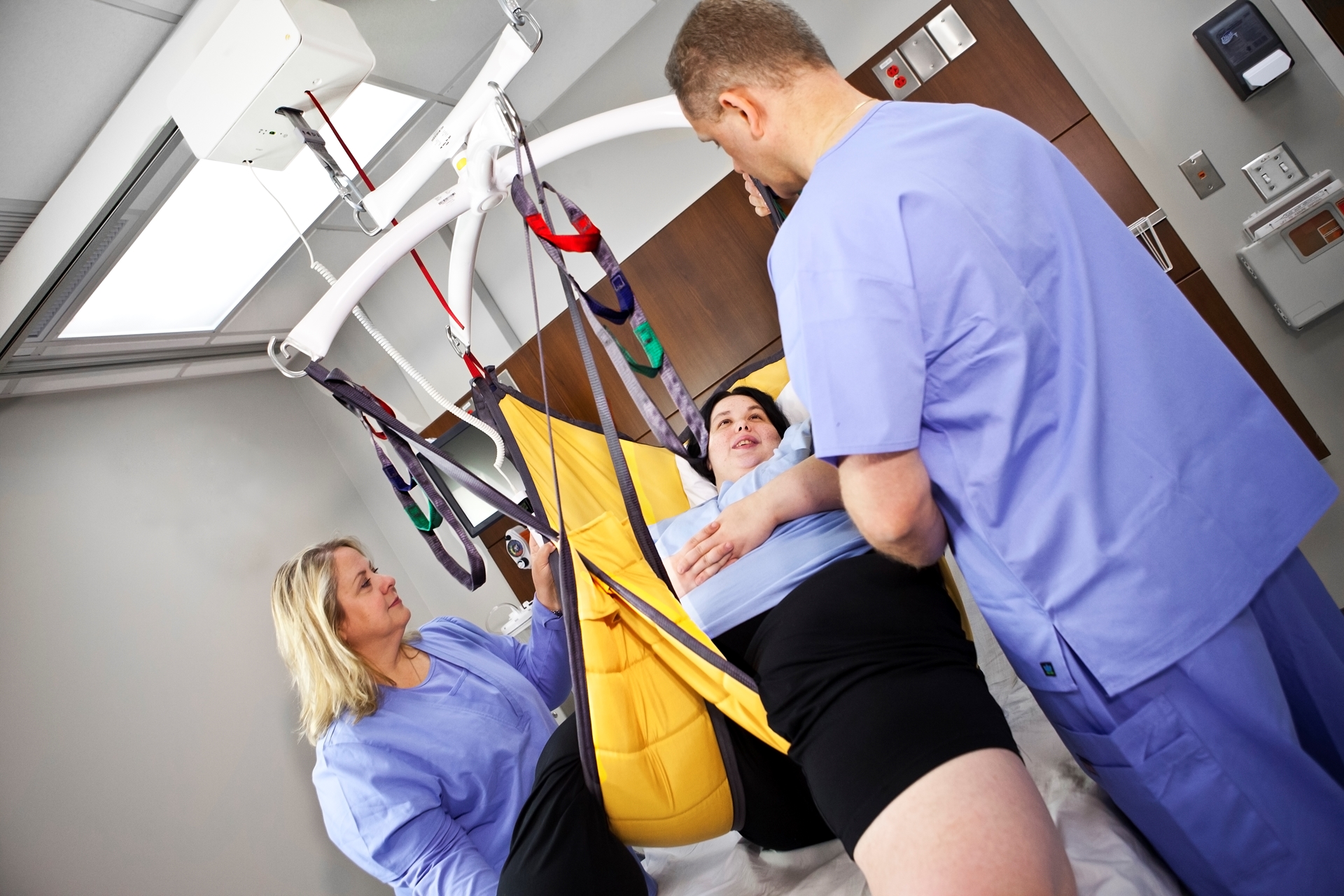 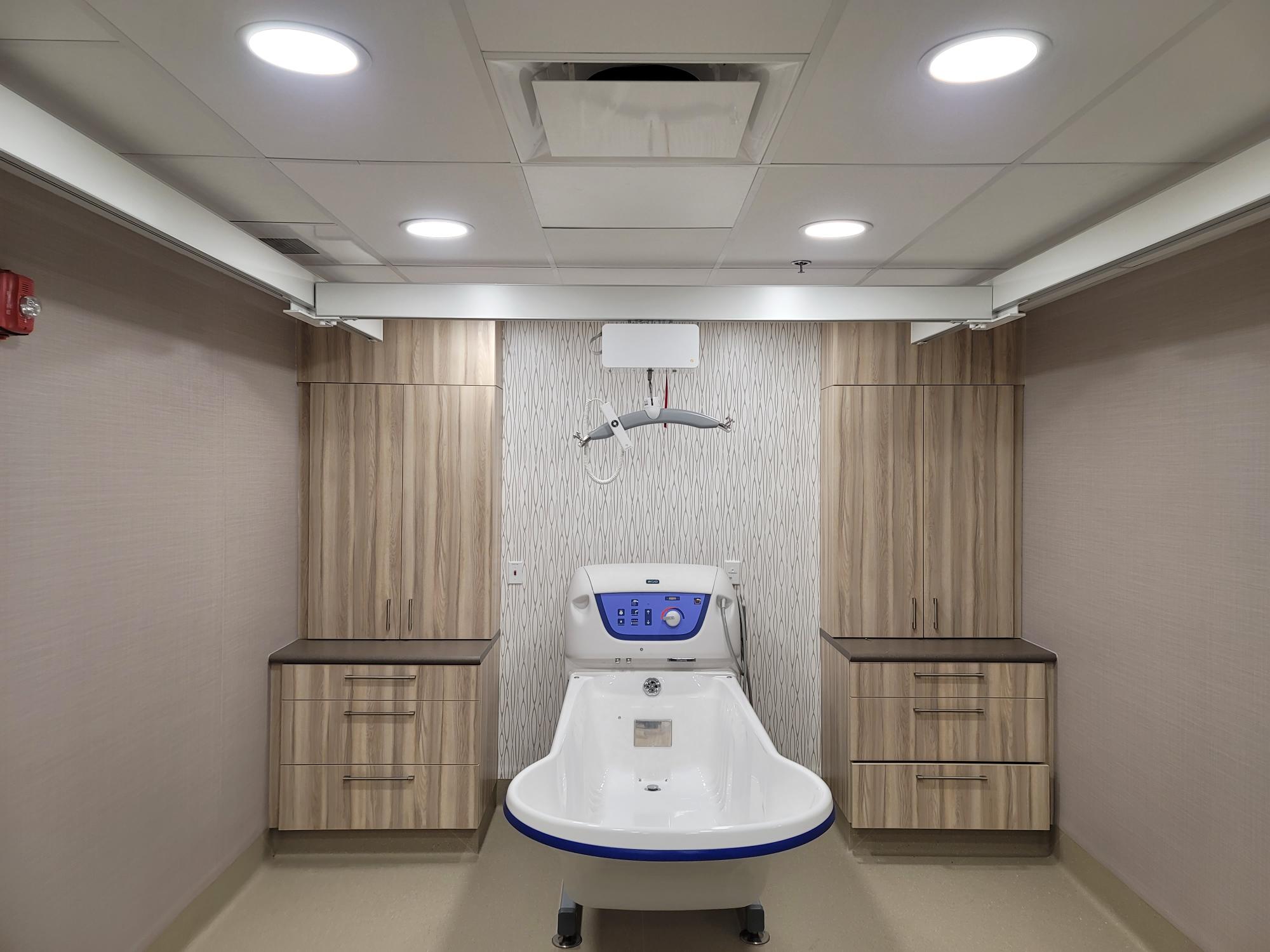 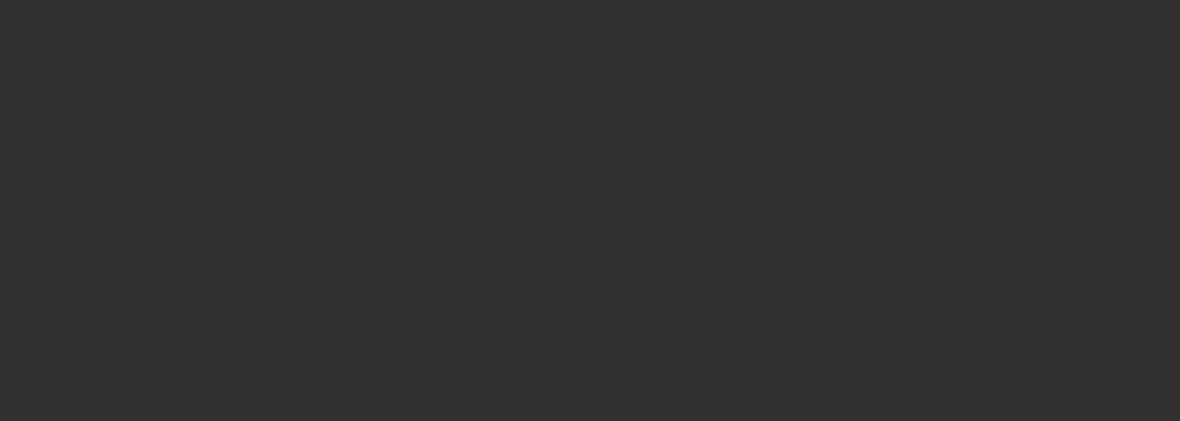 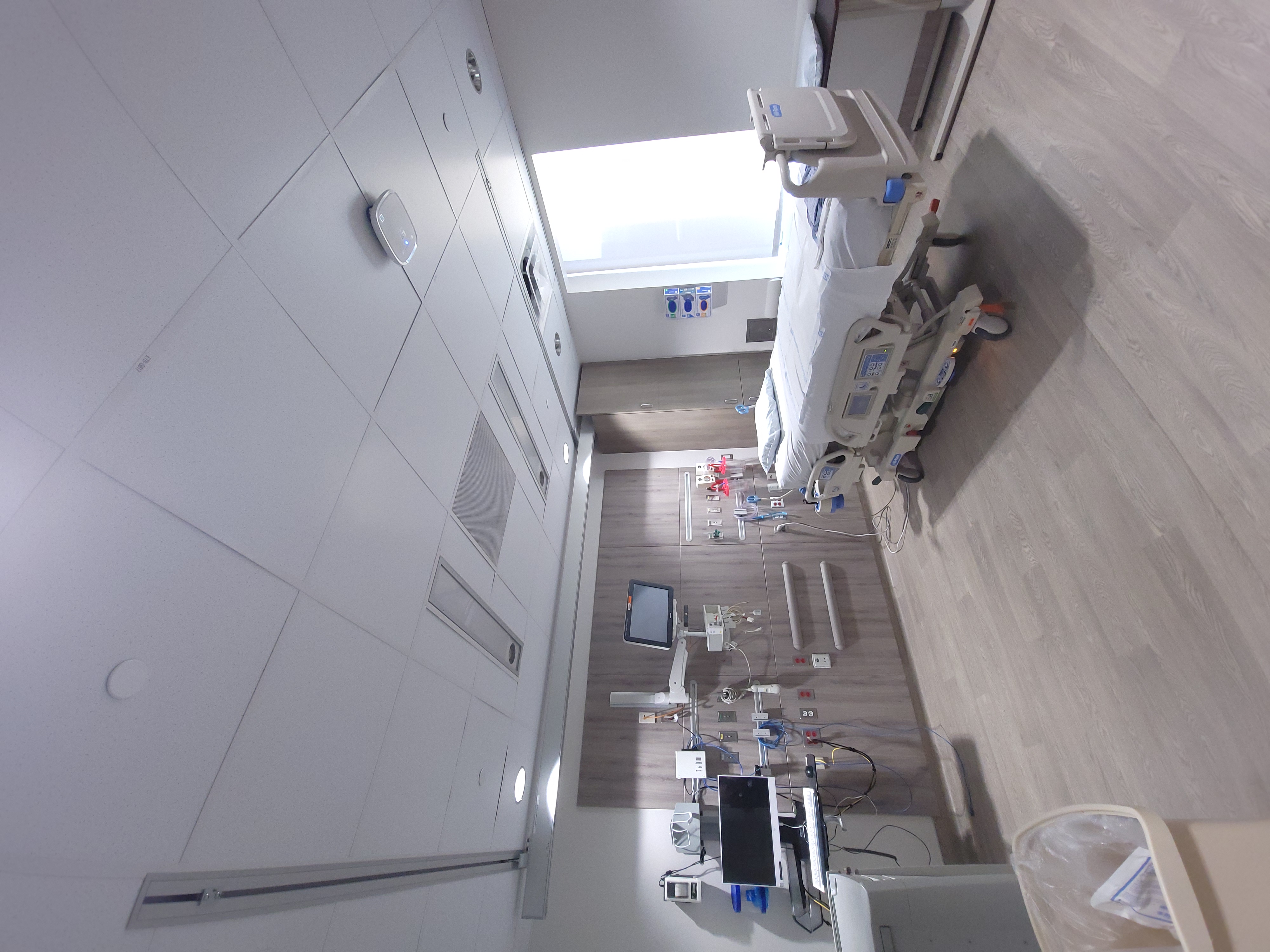 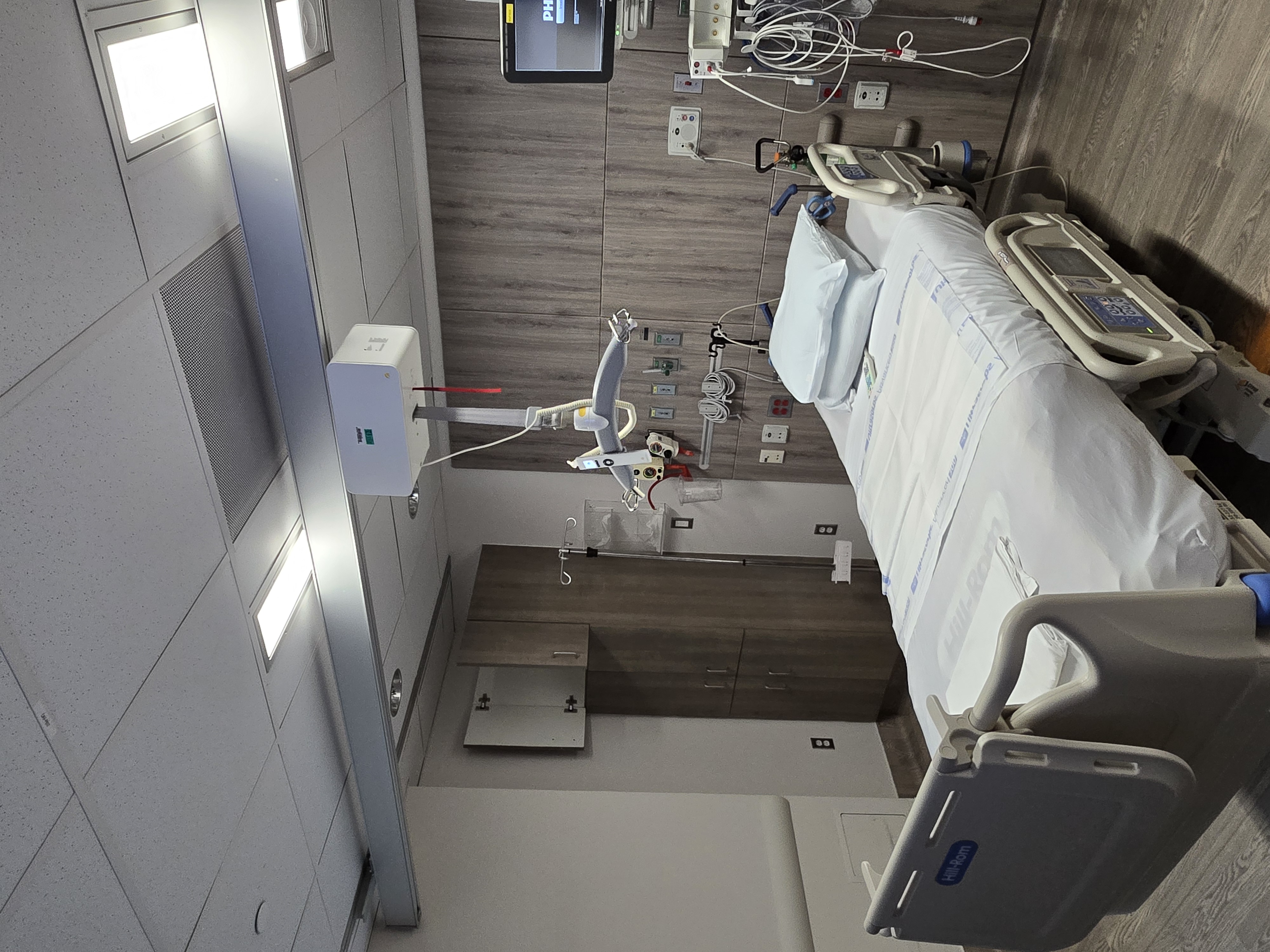 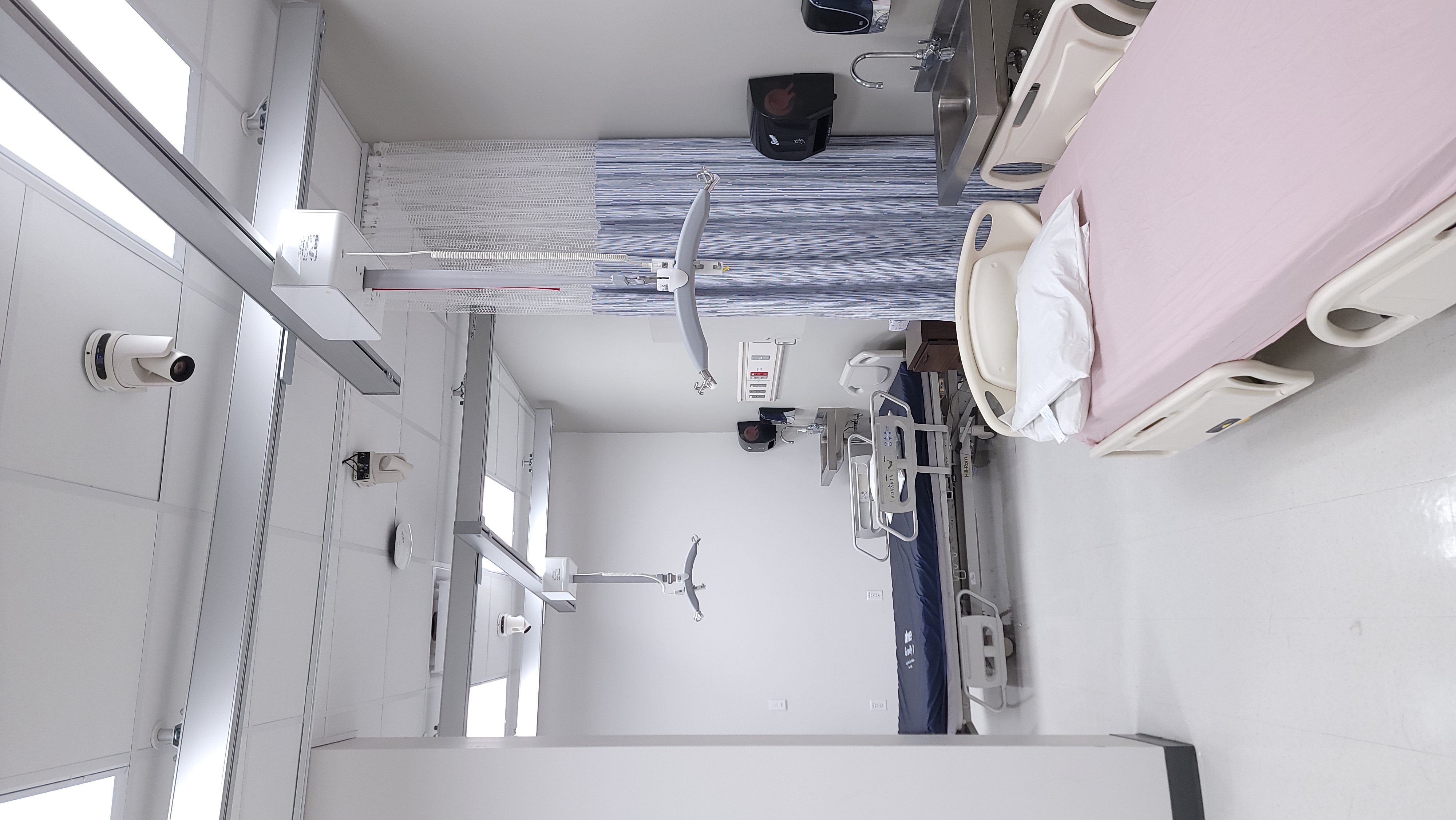 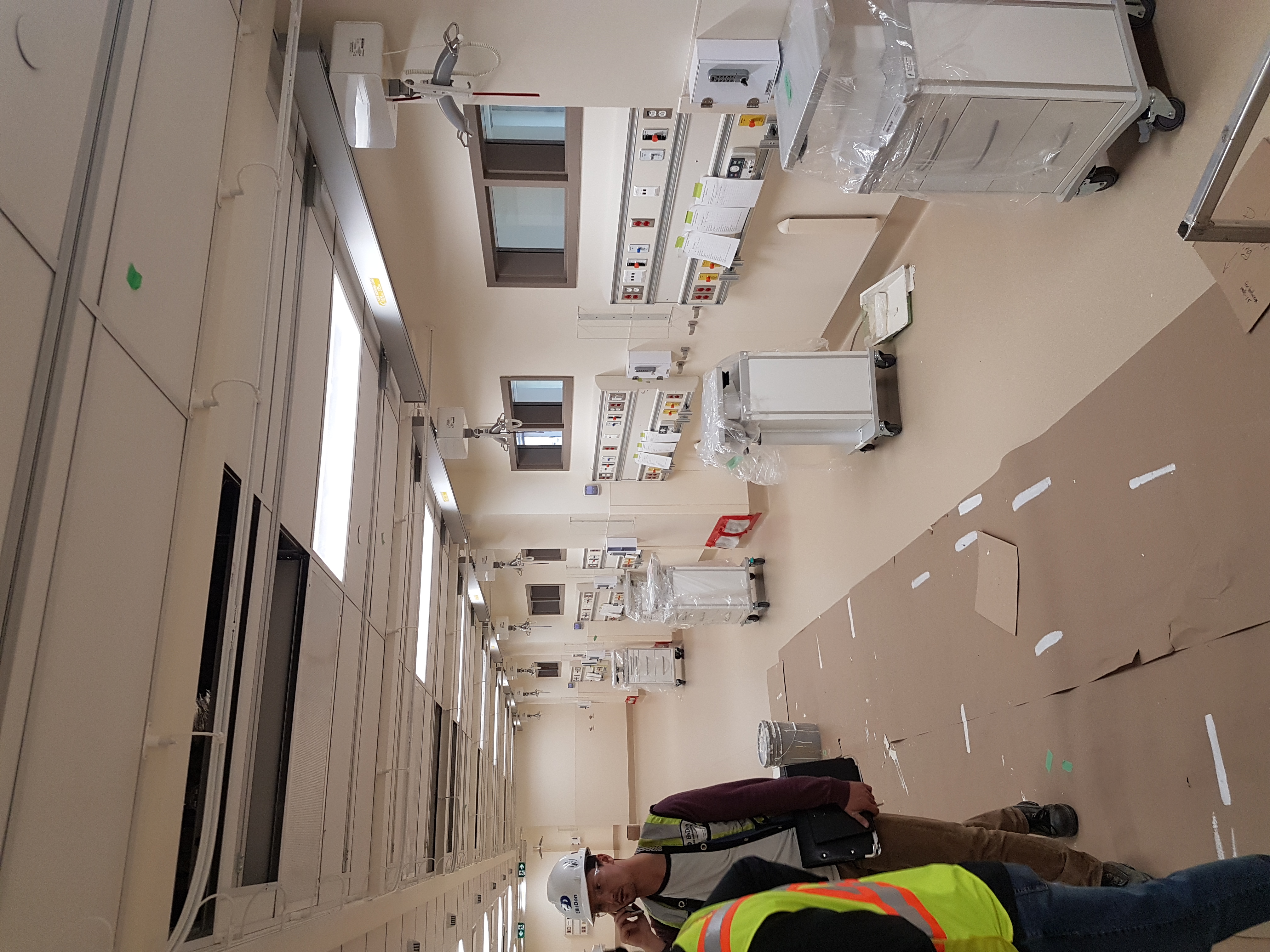 Ceiling Lift Advantages
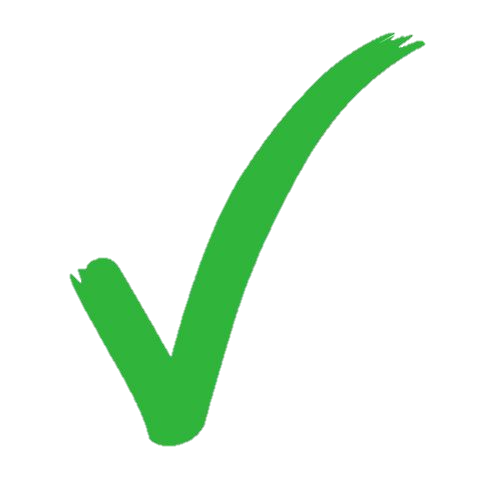 Compliance

Dead Batteries

Storage / limited space

Maneuverability

Limited SWL ability
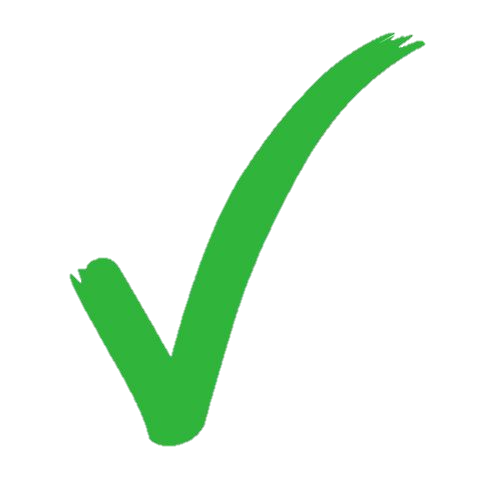 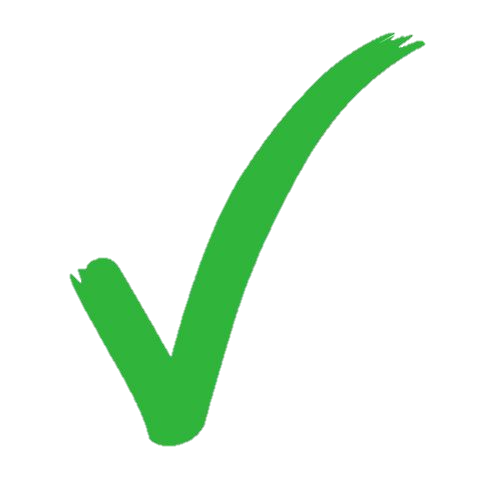 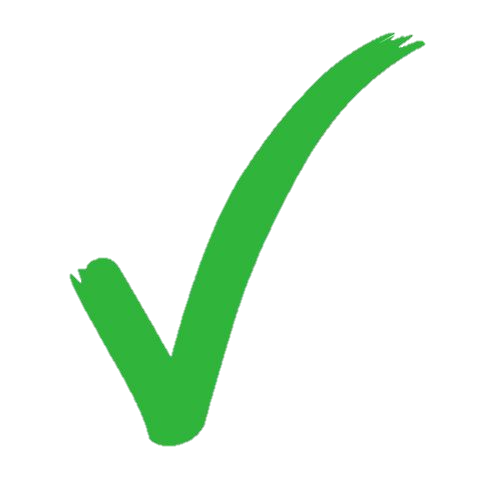 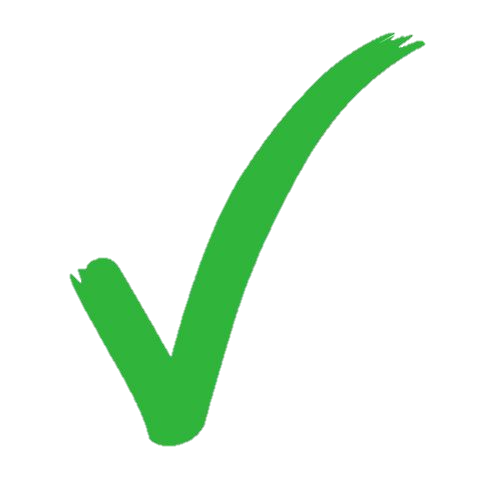